主必兴旺，我必衰微
约翰福音3：22-30
[Speaker Notes: http://www.jiangzhangwang.com/zhuri/21031.html]
约翰福音3：22-30
22 这 事 以 後 ， 耶 稣 和 门 徒 到 了 犹 太 地 ， 在 那 里 居 住 ， 施 洗 。
23 约 翰 在 靠 近 撒 冷 的 哀 嫩 也 施 洗 ； 因 为 那 里 水 多 ， 众 人 都 去 受 洗 。
24 （ 那 时 约 翰 还 没 有 下 在 监 里 。 ）
25 约 翰 的 门 徒 和 一 个 犹 太 人 辩 论 洁 净 的 礼 ，
26 就 来 见 约 翰 ， 说 ： 「 拉 比 ， 从 前 同 你 在 约 旦 河 外 、 你 所 见 证 的 那 位 ， 现 在 施 洗 ， 众 人 都 往 他 那 里 去 了 。 」
27 约 翰 说 ： 「 若 不 是 从 天 上 赐 的 ， 人 就 不 能 得 甚 麽 。
28 我 曾 说 ： 『 我 不 是 基 督 ， 是 奉 差 遣 在 他 前 面 的 』 ， 你 们 自 己 可 以 给 我 作 见 证 。
29 娶 新 妇 的 就 是 新 郎 ； 新 郎 的 朋 友 站 着 ， 听 见 新 郎 的 声 音 就 甚 喜 乐 。 故 此 ， 我 这 喜 乐 满 足 了 。
30 他 必 兴 旺 ， 我 必 衰 微 。 」
简单回顾一下施洗约翰-1
约翰福音的作者记录了耶稣基督的七个神迹和七个“我是”的宣称。此外，使徒约翰还提供了七个证人，其中施洗约翰是第一位也是最重要的证人。
“有一个人，是从神那里差来的，名叫约翰。（约1:6）
以赛亚书66章可分为两部分：第一部分即前39章宣告了以色列罪之审判的信息。第二部分即后27章宣告了以色列救主的安慰信息。因此，下半部分的信息以安慰开始：“你们的神说：你们要安慰，安慰我的百姓 。”（赛40:1）然而，这安慰的信息始于旷野中呼叫的声音，“为耶和华预备道路。”（赛40:3）
除以赛亚书之外，玛拉基书也记录了有关施洗约翰的预言。“万军之耶和华说：'我要差遣我的使者在我前面预备道路。你们所寻求的主必忽然进入祂的殿；立约的使者，就是你们所仰慕的，快要来到。'”（玛3:1）
玛拉基书的结尾，再次提到关于施洗约翰的预言。“看哪，耶和华大而可畏之日未到以前，我必差遣先知以利亚到你们那里去。他必使父亲的心转向儿女，儿女的心转向父亲，免得我来咒诅遍地。”（玛4:5-6）
你们若肯领受，这人就是那应当来的以利亚。（太11：14；）
只是我告诉你们，以利亚已经来了，人却不认识他，竟任意待他。人子也将要这样受他们的害。（太17：12；可9：13）
门徒这才明白耶稣所说的是指着施洗的约翰。（太17：13）
他必有以利亚的心志能力，行在主的前面（ 路1：17）
孩子啊！你要稱為至高者的先知；因為你要行在主的前面，預備他的道路，（路1：76）
那孩子漸漸長大，心靈強健，住在曠野，直到他顯明在以色列人面前的日子。（路1：80）
简单回顾一下施洗约翰-2
请注意施洗约翰的独特性，在人类历史上还有谁在他来到世界前七百多年就被预言过？人类历史上还有谁被称为上帝的使者？还有谁能够有如此的特权和殊荣成为救主耶稣基督的先锋呢？
因此，耶稣基督曾这样评价祂的开路先锋施洗约翰。“你们出去究竟是为什么？是要看先知么？我告诉你们，是的，他比先知大多了。经上记着说：我要差遣我的使者在你前面预备道路，所说的就是这个人。我实在告诉你们，凡妇人所生的，没有一个兴起来大过施洗约翰的。”（太11:9-11）
请注意，天使的宣告也指向旧约玛拉基书的预言：施洗约翰将拥有先知以利亚的心志和能力，为救主基督预备道路。“这约翰身穿骆驼毛的衣服，腰束皮带，吃的是蝗虫、野蜜。”（太3:4）
施洗约翰在各个方面都是独一无二的：在母腹中，就被圣灵充满。当开始服事时，他住在旷野，吃的是蝗虫和野蜜，穿的是骆驼毛衣服；然而他的信息却强有力地敦促以色列人从罪恶中悔改，他的勇气犹如先知以利亚，他甚至大胆责备希律王，尽管这最终使他丧命。
有一个人，是从神那里差来的，名叫约翰。这人来，为要作见证，就是为光作见证，叫众人因他可以信。他不是那光，乃是要为光作见证。约1: 6-8
四本福音书都始于施洗约翰的事工。（太 3:1-3; 可1:1-4; 路1:11-17;57-79; 3:2-6; 约 1:6-8）





◎把施洗约翰与耶稣清楚分开，对当时的人是需要的，因为当时的人 或许会把施洗约翰当成是弥赛亚。但约翰福音清楚的说明施洗约翰 就是一个「见证人」。
“耶稣和施洗约翰”
我想　神把我們使徒明明列在末後，好像定死罪的囚犯；因為我們成了一臺戲，給世人和天使觀看。林前4：9
这两个人谁是主角，谁是配角呢？将要从圣经中看出来。我们今天的重点不是单单获知谁是主角，谁是配角，还将要了解到耶稣基督如何被称为主角，而施洗约翰又是如何做好配角的。同时，这段经文对我们的信仰生活又有什么启发和教训呢？
22这事以后，耶稣和门徒到了犹太地，在那里居住施洗。
这里所指的“这事”，就是在第三章 1~15 节所讲诉的内容，也就是主耶稣与尼哥底母的一短对话。
「施洗」，始终都代表ㄧ个意思——「你要悔改，归向上帝」。
主耶稣在那里施洗吗？
约3: 26 就来见约翰，对他说：“拉比，从前同你在约旦河的东边，你所见证的那位，你看，他在施洗，众人都到他那里去了。”
《约翰福音》第四章的第二节里告诉我们，“其实不是耶稣亲自施洗，乃是祂的门徒施洗”。这就非常清楚了，主耶稣并没有给任何人施洗，但是主耶稣的门徒却给人施洗。
“我是用水給你們施洗，叫你們悔改。但那在我以後來的，能力比我更大，我就是給他提鞋也不配。他要用聖靈與火給你們施洗。” (太3:11)
约翰是用水施洗，但不多几日，你们要受圣灵的洗。」（徒1：5）
我（彼得) 就想起主的话说：『约翰是用水施洗，但你们要受圣灵的洗。』（徒11：16）
从属灵的意义上来看，主耶稣是用祂的宝血来洗净凡信靠祂之人的罪，祂没有必要给人施洗，否则主耶稣施洗的话，那又是什么样的洗礼呢？
[Speaker Notes: 「用聖靈與火」：原文只有一個前置詞SG 1722，表達後面接著的兩個名詞 有緊密的關係而連為一體，因此這裡表達的應該是一種洗 ，一種有火般煉淨作用的「聖靈之洗」。另有一種可能的 說法是此處的火與後面的「不滅的火（審判）」相關，因 為其他福音書的平行經文中，只要有「火」出現，都有後 面的「審判」記載，反之亦然，因此可看出「火」與「審 判」的相關性。]
23约翰也在靠近撒冷的哀嫩施洗，       因为那里水多，众人都去受洗。
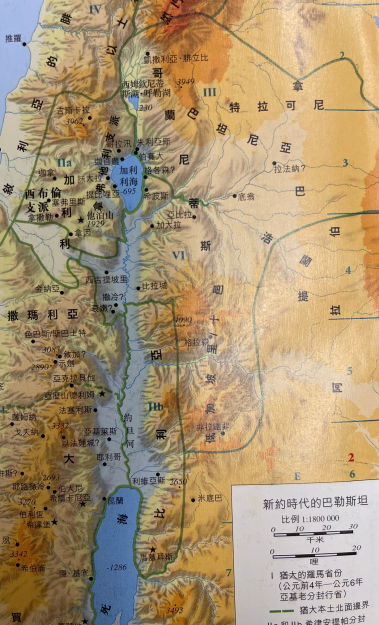 撒冷是“平安”的意思，哀嫩是“水泉”的意思

『哀嫩』可能位於約但河西面的賽多波利(Scythopolis)，即今那布魯斯(Nablus)以南十三公里之處。

水多:

◎撒冷和哀嫩可能都在撒瑪利亞境內。另一說法哀嫩為現今約但河 西的那布魯斯，介於加利利與撒瑪利亞之間。

约翰先施洗，甚至耶稣都接受了约翰的洗（参太3：13；可1：9-11；路3：21-22），简单地说这个时候约翰的影响力超过耶稣，去他那里受洗的人也多（参约3：23）。
耶稣和施洗约翰的施洗的工作有不同吗？
耶稣和祂的门徒行施洗的工作显然与施洗约翰所做的相似。这是耶稣以谦卑的方式来认可约翰工作的良善和重要性。
关于耶稣的施洗工作，更有可能是施洗约翰所特有的‘悔改的洗礼’的延续。我们知道当耶稣开始传道的时候，祂就是以与约翰同样的信息开始的: 悔改(太3:2，4:17)。耶稣也实践约翰用过的且有极大效果的悔改的象征是有道理的。
约翰施洗的工作仍显成效; 我们读到：众人都去受洗。“后两个动词的时态是连续性的，我们可以理解为‘他们不断地来受洗’。”(莫里斯)
那时约翰还没有下在监里”（约3：24）
这句话属于画外音，解说词。有的圣经版本此句话加了括号。
解经家认为这句话有两层意思：
一，使徒约翰要表明他记述这件事的时间，与其他三福音有所不同，他记述的这件事是在施洗约翰下监之前发生的，其他三福音没有记载；
二，暗指施洗约翰在世传道的时间不长，大约耶稣一开始传道不久，他就被捉拿下监了。
有关施洗约翰被下在监里的事，请参阅马太十四章三至五节
约翰的门徒和ㄧ个犹太人辩论洁净的礼
这里的「洁净的礼」应该与施洗有关的，因为洗礼有洁净的作用。
辩论的原因我们不知道,大概
跟前面ㄧ章25节的祭司和利未人问约翰：「你凭甚么施洗？」有关；
也像二章18节中的犹太人问耶稣：「你凭甚么洁净圣殿？」ㄧ样。
众人都往祂那里去了约翰的门徒有的跟随耶稣，有的没有跟随耶稣。看起来，没有跟随耶稣的人，景况就变得更坏了；他们跟约翰抱怨：「以前众人在你这里施洗；现在众人都往耶稣那里去了。」
这就让我们想到：我们基督徒是不是认识上帝？我们作神仆人的是不是在服事神？如果我们不是真的在服事神，神也不在我们里面的话，这就不过是ㄧ份叫我们骄傲、叫我们看到别人比我们优秀，就会嫉妒的工作。记住：胜必骄，败必馁。
什么是犹太人洁净的礼
约翰 2：6 “照犹太人洁净的规矩，有六口石缸摆在那里，每口可以盛两三桶水。”
洁净的礼，英文圣经里是写成 Ceremonial Washing, 意思是“洗刷的礼仪”；而不是 Baptim 或者 Baptist。在英文圣经里，施洗约翰是写成 John the Baptist.
在旧约时代，以色列百姓施行礼仪上的洁净礼洗净自己，除去污秽，将自己分别为圣，归属于上帝。根据旧约时代所颁布的律法的礼仪律，摩西按照上帝的意思吩咐以色列百姓，要用除污秽的水，洒在自己的身上，洁净自己，要洗衣服，用水洗身。
“耶和华晓谕摩西说，你从以色列人中选出利未人来，洁净他们。洁净他们当这样行，用除罪水弹在他们身上，又叫他们用剃头刀刮全身，洗衣服，洁净自己。”（民数 8：5~7）
1) (禮儀上的) 潔淨    (出29:36; 可1:44 ; 路5:14 ;  路2:22 )
2) 潔淨 (內在的污穢) ( 來 1:3; 彼後 1:9 )
[Speaker Notes: 这一种洁净的礼是需要常常进行的。因为在旧约圣经中有很多的规定，人就常常会不洁净。比如，“摸了人死尸的，就必七天不洁净。那人到第三天，要用这除污秽的水洁净自己。第七天，就洁净了。”（参见民数 19：11~12）也就是说凡摸了任何不洁净之物的人，也就成为不洁净，因此就要按规矩行洁净的礼。
他是　神榮耀所發的光輝，是　神本體的真像，常用他權能的命令托住萬有。他洗淨了人的罪，就坐在高天至大者的右邊。來1:3
人若沒有這幾樣，就是眼瞎，只看見近處的，忘了他舊日的罪已經得了潔淨。彼後 1:9]
大家对约翰的门徒所说的话有什么看法？
当然，从人的角度来讲，站在他的角度来看，也没有大错，他无非是维护他老师的利益，但他却没有属灵的眼光，看不到事情的背后，他更不认识历史舞台中真正的主角。
其实，我们很多时候所犯的错误，与这个门徒的错误一样，只是看到事件的表面，却没有看到事件的背后；我们常常用我们肉体的眼光、思想，看问题、想问题，却不用属灵的眼光，不从神的角度看问题。
按保罗的说法，就是“属肉体”的基督徒（林前3：3）。这些基督徒的说法、做法表面上看是好的，心也不坏，但是效果往往不好，容易制造矛盾、激化矛盾，甚至是挑拨是非，制造纷争。
“约翰说：‘若不是从天上赐的，人就不能得什么。’”（约3：27）
耶稣对彼拉多说过类似的话：「若不是从上头赐给你的，你就毫无权柄办我……。」（十九11）
  上帝是全权掌管的，或给或夺去都是祂的权柄；但人不是全然被动的
天上赐的：天上决定一切。 「天」代表神。
赐’字的动词，在本书中经常出现，共达七十六次之多。
用现在的话解释，就是在施洗约翰看来，人的成功、失败，功成名就或名落孙山，在世上有无数人跟从你，或孤身一人等，这都取决于上帝，如果上帝不恩赐人，人就得不到什么。
约翰回答的很好：「天把人赐给我；天也把人赐给别人。」我们教会能得到多少人？你能得多少金钱、寿命、时间？谁能当选、谁不能当选？若不是从天上赐的，人就不能得甚么。
约翰先对那忧虑的门徒说，凡他所有的，连服事他的人，都是神的恩赐。如果他们是神的礼物，那么就应该存感恩的心领受。
言外之意也有：耶稣所得的一切，都是上帝所赐的，人不能夺取。
我们基督徒要学会不与人攀比，也不要嫉妒别人。
若不是从天上赐的，人可以得什么呢？什么也不能得。救恩是神的工作，主权绝对是属于他的。
“我曾说‘我不是基督，是奉差遣在他前面的’，你们自己可以给我作见证。”（约3：28）
“我不是基督” 
见约1：20 他就明說，並不隱瞞，明說：「我不是基督。」
“是奉差遣在他前面的”
见约1：23 他說：「我就是那在曠野有人聲喊著說：『修直主的道路』，正如先知以賽亞所說的。」
见可1：2-3 2正如先知以賽亞（有古卷沒有以賽亞三個字）書上記著說：看哪，我要差遣我的使者在你前面，預備道路。3在曠野有人聲喊著說：預備主的道，修直他的路。
约翰就提醒门徒说，他知道自己是谁，他也知道耶稣是谁。明白了这一点，他就能合理地看待自己; 不要太高(认为他是基督)，也不要太低 (认为他在神的计划中没有呼召或地位)。
用圣经上的话说，施洗约翰是一位非常谦卑的神的仆人和先知，他没有看自己过于所当看的（罗12：3）。
用现代的话说，他能正确认识自己，能摆正自己的位置，知道自己所担当的角色。
[Speaker Notes: 末后的日子，敌基督会说「我是基督」，「那时，若有人对你们说：『基督在这里。』或说：『基督在那里。』你们不要信。因为假基督、假先知将要起来，显大神迹、大奇事；倘若能行，连选民也就迷惑了。」（太二十四23、24）但基督的跟随者会说：「我不是基督。」
我们开路的目的，就是叫人离开我们，归向祂。
施洗约翰有非常好的见证—叫人归向耶稣。他叫自己的门徒跟随耶稣——神的羔羊，就是最好的见证。]
“娶新妇的就是新郎，新郎的朋友站着听见新郎的声音就甚喜乐，故此我这喜乐满足了。”（约3：29）
这里提到了新郎与伴郎
在旧约的时候就有「以色列是上帝的新妇」这样的比喻。
「我必聘妳永远归我为妻，以仁义、公平、慈爱、怜悯聘妳归我；也以诚实聘妳归我，妳就必认识我耶和华。」（何二19、20）
「……我从妳旁边经过，看见妳的时候正动爱情，便用衣襟搭在妳身上，遮盖妳的赤体；又向妳起誓，与妳结盟，妳就归于我。这是主耶和华说的。……哎，妳这行淫的妻啊，宁肯接外人，不接丈夫。」（结十六8、32）
「耶和华说，背道的儿女啊，回来吧！因为我作妳们的丈夫，并且我必将妳们从ㄧ城取ㄧ人，从ㄧ族取两人，带到锡安。」（耶三14）
在新约的时候，特别是《启示录》、《以弗所书》和《哥林多后书》都提及「教会是基督的新妇」。
「我们要欢喜快乐，将荣耀归给祂。因为，羔羊婚娶的时候到了；新妇也自己预备好了，就蒙恩得穿光明洁白的细麻衣。（这细麻衣就是圣徒所行的义。）」（启十九7、8）
「我又看见圣城新耶路撒冷由神那里从天而降，预备好了，就如新妇妆饰整齐，等候丈夫。」（启二十ㄧ2）
「拿着七个金碗、盛满末后七灾的七位天使中，有ㄧ位来，对我说：「你到这里来，我要将新妇，就是羔羊的妻，指给你看。」」（启二十ㄧ9）
「你们作妻子的，当顺服自己的丈夫，如同顺服主。」（弗五22）
「我为你们起的愤恨，原是神那样的愤恨，因为我曾把你们许配ㄧ个丈夫，要把你们如同贞洁的童女，献给基督。」（林后十ㄧ2）
这是用新郎与新妇，来表达基督与教会的亲密关系。
[Speaker Notes: 我就甚喜乐: 原文当中这个甚喜乐很有意思，因为它用到同一个词的动词和名词，就是“喜乐”着我的“喜乐”. “悲伤着我的悲伤，喜乐着我的喜乐，欢喜着我的欢喜”，就是非常非常地欢喜]
施洗约翰在表达ㄧ件事情——你们要如何看我和耶稣。
「娶新妇的就是新郎」: 我们的工作，不是要喧宾夺主，自己牵别人的手；而是要把别人的手放到耶稣的手里。
「我们原不是传自己，乃是传基督耶稣为主，并且自己因耶稣作你们的仆人。」（林后四5）
「我们有这宝贝放在瓦器里，要显明这莫大的能力是出于神，不是出于我们。」（林后四7）
『我们是无用的仆人，所做的，本是我们应分做的。』」（路十七10）
约瑟的例子（创四十五5、8）
摩西的例子（民十二1） （民十二3） （民十六11） （出十六8）
[Speaker Notes: 「摩西娶了古实女子为妻，米利暗和亚伦因他所娶的古实女子就毁谤他。」（民十二1）但摩西不替自己伸冤。「摩西为人谦和极其谦和，胜过世上的众人。」（民十二3）因为他知道ㄧ件事——神是主。
当可拉党造反的时候，摩西对他们说：「你和你ㄧ党的人聚集，是要攻击耶和华！亚伦算甚么，你们竟向他发怨言呢？」（民十六11）当大家发怨言的时候，摩西再ㄧ次的提醒自己和大家：「……我们算甚么，你们的怨言不是向我们发的，乃是向耶和华发的。」（出十六8）要知道：厌弃上帝的使者就是厌弃上帝。当然有的时候是上帝使者的错，但有的时候是我们错了。]
故此我这喜乐满足了。
约翰要他的门徒知道，这一切的安排满足了他的喜乐。有人可能会说施洗约翰失去了他的会众——他为此感到高兴! 约翰很高兴，因为他的会众被耶稣带去了。
i. “人们被耶稣吸引并不是约翰的遗憾，而是他的工作和盼望的实现。”(道兹)
ii. “约翰没有流露出嫉妒或争竞的感觉。看到别人的影响力以牺牲自己的利益为代价而增长不是容易的事; 看到这种情景再高兴就更不容易了。约翰因门徒所带来的福音，就越发欢喜。”(布鲁斯)
甚么时候，我们的喜乐会满足？
耶稣说：「向来你们没有奉我的名求甚么，如今你们求，就必得着，叫你们的喜乐可以满足。」（约十六24）奉主的名求，我们的喜乐可以得到满足。
「现在我往祢那里去，我还在世上说这话，是叫他们心里充满我的喜乐，我已将祢的道赐给他们。世界又恨他们，因为他们不属世界，正如我不属世界ㄧ样。我不求祢叫他们离开世界，只求祢保守他们脱离那恶者（脱离那恶者，或译作：脱离罪恶）。」（约十七13-15）我们被世界恨的时候，应该非常喜乐，因为神在保守我们。
在《使徒行传》的时候，我们也看到圣灵充满的ㄧ个特点，他们为主的名被鞭打的时候，就喜乐。并不是大家都来信耶稣的时候，但跟「登山宝训」讲的原则ㄧ样，我们为主受苦的时候，我们的喜乐满足了。
我们喜乐的理由
「大卫指着祂说：『我看见主常在我眼前，祂在我右边，叫我不至于摇动；所以，我心里欢喜，我的灵（原文是：舌）快乐，并且我的肉身，要安居在指望中──因祢必不将我的灵魂撇在阴间，也不叫祢的圣者见朽坏。祢已将生命的道路指示我，必叫我因见祢的面（或译作：叫我在祢面前），得着满足的快乐。』」（徒二25-28）
我们喜乐的理由：第ㄧ个，主常在我眼前，祂在我右边，叫我不至于摇动；第二个，祢必不将我的灵魂撇在阴间；第三个，我顺服上帝，我死，我就喜乐。
《使徒行传》十三章52节，保罗和巴拿巴被赶出安提阿的时候，他们有两个充满：第ㄧ个，他们的喜乐是充满的；第二个，他们是被圣灵充满的。
耶稣的欢乐和保罗的喜乐
《路加福音》十章21节，耶稣的欢乐也是ㄧ样。人拒绝祂，祂的门徒做得比祂成功，这是双重的挫折。祂的肉体应该非常的痛苦；但祂非常的欢乐。耶稣说：「父啊，天地的主，我感谢祢。因为祢将这些事，向聪明通达人就藏起来，向婴孩就显出来。父啊，是的，因为祢的美意本是如此。」
《腓立比书》是保罗在监狱里写的，却有最多的喜乐。甚至有人要加增他捆锁的苦楚时候，他还是喜乐。ㄧ章17、18节，「那ㄧ等传基督是出于结党，并不诚实，意思要加增我捆锁的苦楚。这有何妨呢？或是假意，或是真心，无论怎样，基督究竟被传开了。为此，我就欢喜，并且还要欢喜。」二章2节，保罗说：「你们就要意念相同，爱心相同，有ㄧ样的心思，有ㄧ样的意念，使我的喜乐可以满足。」保罗喜乐，不是因他得到了甚么；而是看到教会得到了主。这就是爱，就是幸福。
每个基督徒在侍奉上都要摆清自己的位置
很多配角做着做着就想当主角，忘记了自己真正的身份和位置。
在教会，主角和配角，主体和客体，红花和绿叶，都是必不可少的。
14身子原不是一个肢体，乃是许多肢体。15 设若脚说：「我不是手，所以不属乎身子，」它不能因此就不属乎身子。16 设若耳说：「我不是眼，所以不属乎身子，」它不能因此就不属乎身子。17 若全身是眼，从哪里听声呢？若全身是耳，从哪里闻味呢？18 但如今，　神随自己的意思把肢体俱各安排在身上了。林前12：14-18
27 你们就是基督的身子，并且各自作肢体。28 神在教会所设立的：第一是使徒，第二是先知，第三是教师，其次是行异能的，再次是得恩赐医病的，帮助人的，治理事的，说方言的。29 岂都是使徒吗？岂都是先知吗？岂都是教师吗？岂都是行异能的吗？30 岂都是得恩赐医病的吗？岂都是说方言的吗？岂都是翻方言的吗？31 你们要切切地求那更大的恩赐。我现今把最妙的道指示你们。林前12：27-31
路14：7-10 7 耶稣见所请的客拣择首位，就用比喻对他们说：8 「你被人请去赴婚姻的筵席，不要坐在首位上，恐怕有比你尊贵的客被他请来；9 那请你们的人前来对你说：『让座给这一位吧！』你就羞羞惭惭地退到末位上去了。10 你被请的时候，就去坐在末位上，好叫那请你的人来对你说：『朋友，请上座。』那时，你在同席的人面前就有光彩了。
◎谦卑是基督的本性，身为上帝的耶稣都愿意俯就卑微的人，我们岂 不更应该谦卑的看自己是可以被取代的？
“他必兴旺，我必衰微。”（约3：30）
约3：25-30 解经王子摩根称这是“退场之歌”
约翰的这番话是他的一个退场曲，那么这一句就是，歌曲的最高潮。
这句话的意思是，耶稣基督必日渐兴旺，而我约翰必逐渐衰落。
真正的主角已经登台，我这个配角应该退场了。或者说，“太阳已经生出了地平线，我这颗星该隐退了。”
如此的谦卑、坦荡、守分和忠诚，展现出宽广的胸怀。正如耶稣对他的评价：我实在告诉你们，凡妇人所生的，没有一个兴起来大过施洗约翰的。（参太11：11；路7：28）
[Speaker Notes: 我真心的盼望这十字架的道理在我们的身上、神仆人的身上、神儿女的身上都有。常常我们是自己兴旺，就高兴了。施洗约翰说：「祂兴旺，我就高兴。」甚至，「祂兴旺，我衰微，就更高兴了。」走上帝的路，理当如此。]